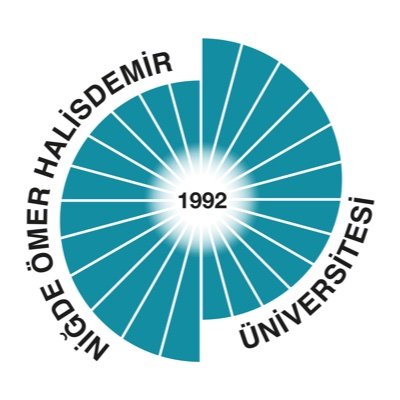 İKTİSAT BÖLÜMÜ
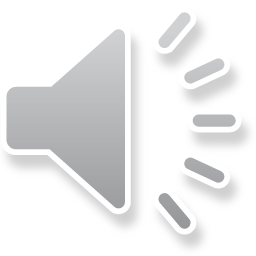 www.ohu.edu.tr/iibf/iktisat
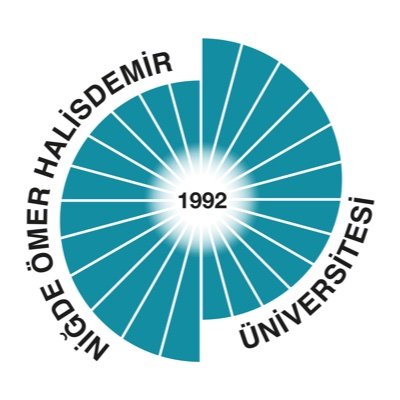 Dünden Bugüne Bölümümüz
1994

Yüksek Lisans 
Öğrenci Alımı
2018

Doktora Lisans 
Öğrenci Alımı
1992

Kuruluş Yılı
2023

Eğitim-öğretim 
faaliyetlerine devam edilmektedir.
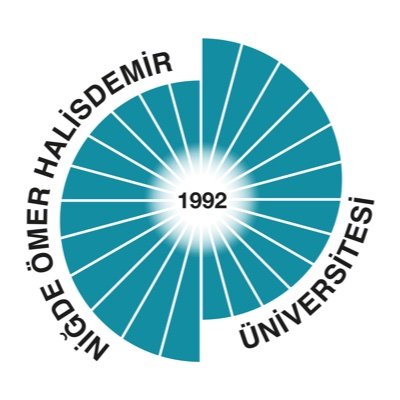 Akademik Kadromuz
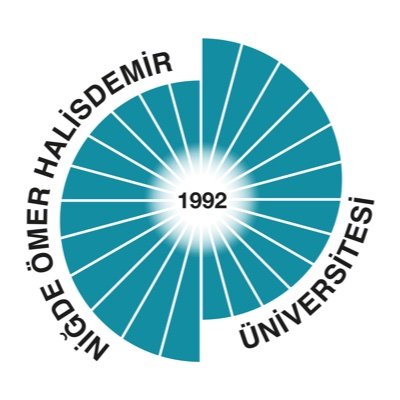 Anabilim Dallarımız
İktisadi Gelişme ve Uluslararası İktisat
İktisat Politikası
İktisat Tarihi
İktisat Teorisi
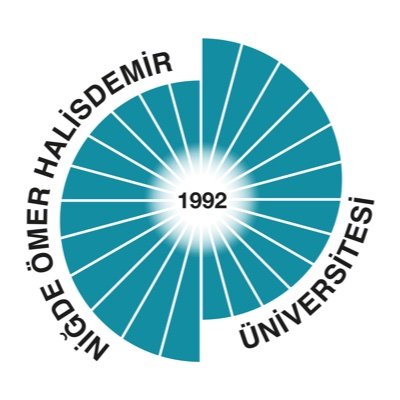 İktisat Bölümünün Öğretim Amaçları
Hem Türkiye hem de Dünya ekonomisindeki güncel gelişmeleri iktisat biliminin temel yöntemleriyle öğretmek 
Farklı iktisadi yaklaşımlar çerçevesinde analiz yapma yeteneğinin gelişmesi 
İş dünyasına hazırlamak bağlamında, mezunlarımızın ekonomik ve finansal kararların fayda ve maliyetlerini değerlendirip, yorumlayabilmesi 
Toplumsal sorunlara duyarlılığın geliştirilmesi
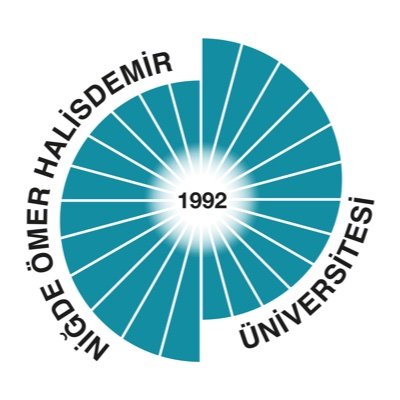 Laboratuvarlar
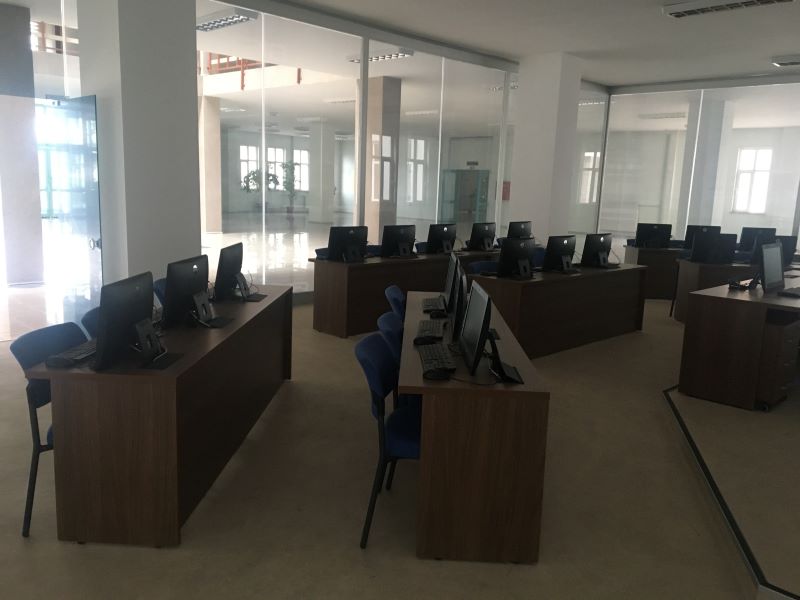 Fakültemizde tam donanımlı toplam 100 bilgisayarın bulunduğu iki adet bilgisayar laboratuvarı bulunmaktadır. 


Borsa İstanbul tarafından üniversitemize hibe edilen BISTLAB( Borsa eğitim ve finans simülasyonu laboratuvarı)  bulunmaktadır.
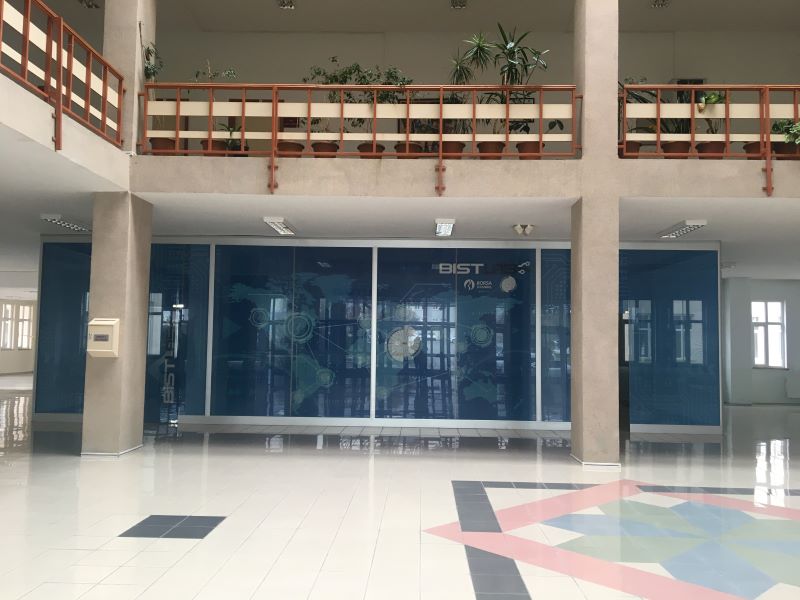 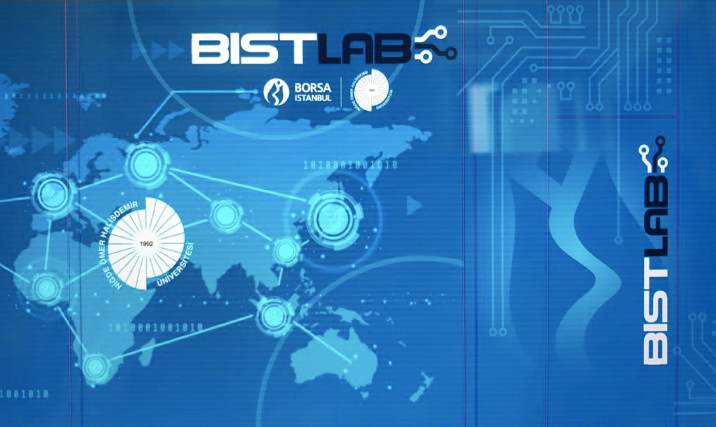 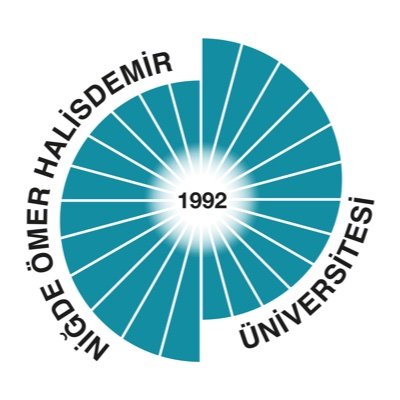 Uluslararası ve Ulusal Öğrenci Değişim Programları
Erasmus Programı
Farabi Değişim Programı
Mevlana Değişim Programı
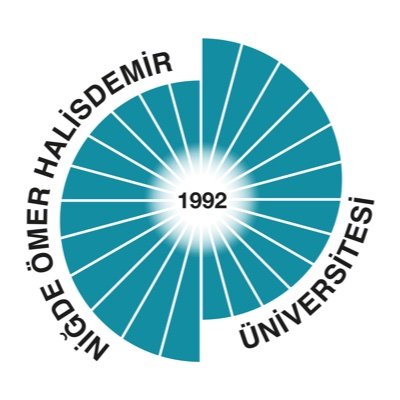 Mezuniyet
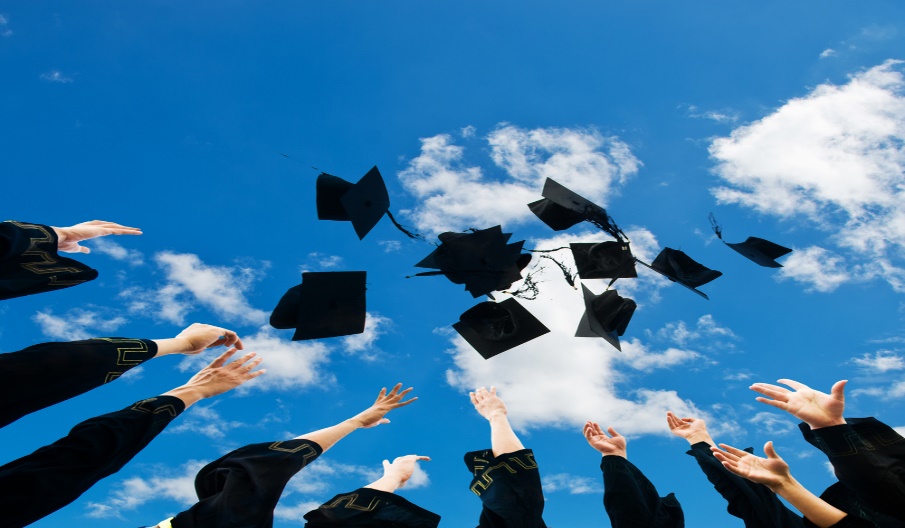 Dört yıllık eğitim-öğretim planındaki dersleri tamamlayan lisans öğrencilerimize lisans diploması verilmektedir.
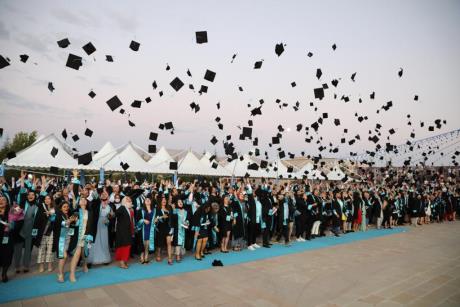 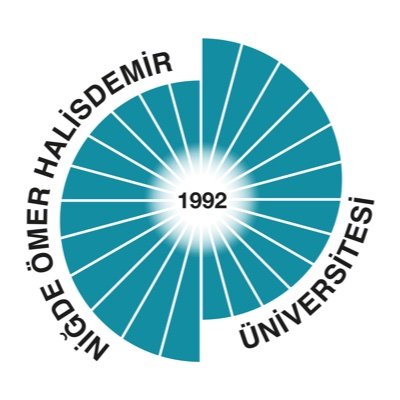 ETKİNLİKLERİMİZ
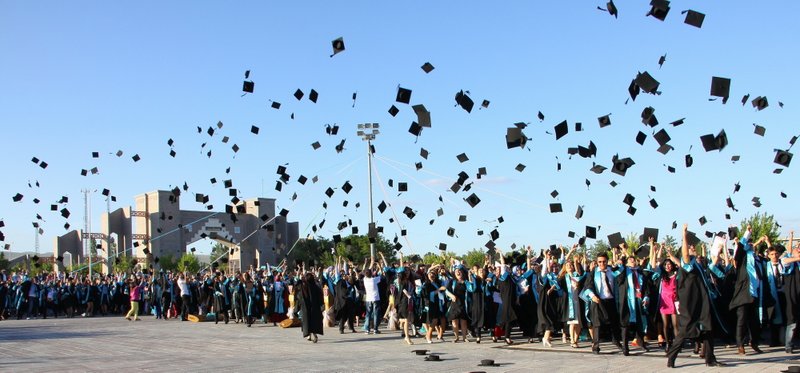 Bölüm seminerleri
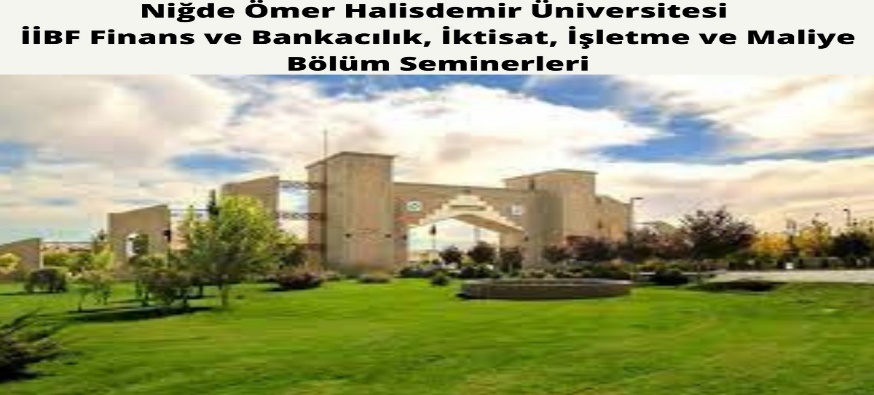 Mezuniyet Töreni
Sektörel eğitimler vb.
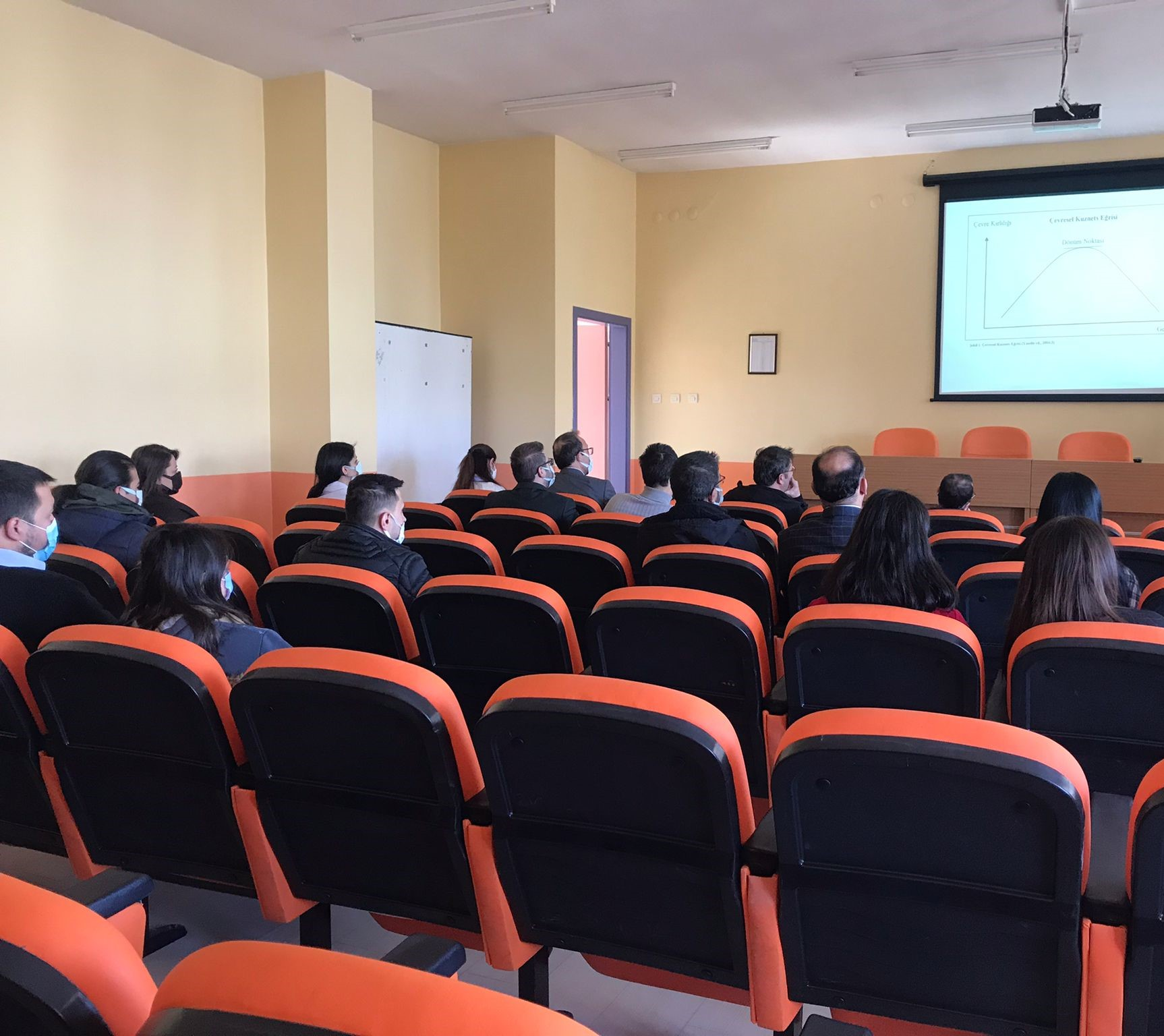 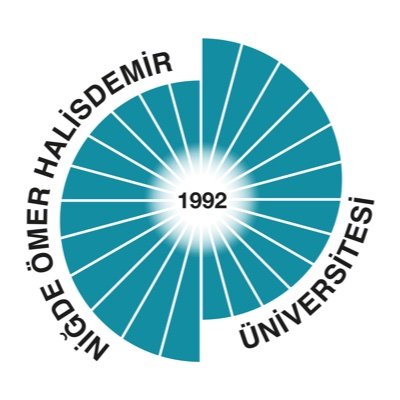 İş İmkanları
Mezunlarımız iktisat alanında faaliyet gösteren tüm kamu ve özel sektör kuruluşlarında iş imkanı
Bulabilmektedir. 

Bu sektörlerden bazıları;

Bankaların uzmanlık kadroları
Bankaların gelir uzmanlığı, vergi müfettişliği, SPK uzmanı gibi müfettişlik kadroları
Kaymakamlık

İdari hakimlik

Üniversiteler

Diğer kamu ve özel sektör kuruluşları
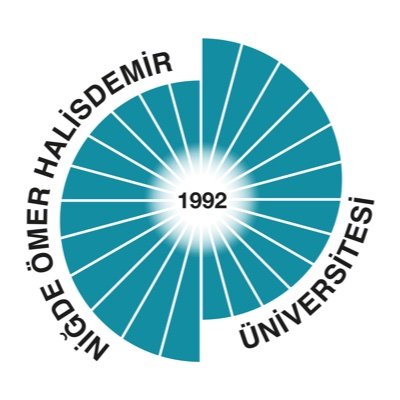 Neden İktisat Bölümü ?

İktisat mezunlarının çalışma alanları oldukça geniştir. İktisat bölümünü okuyan öğrencilerimiz, devlet bankaları, vergi daireleri ve devletin ekonomi ile ilgili her biriminde görev alabilir. Bunun yanı sıra özel sektörde bankalarda ve şirketlerin ekonomi ile ilgili birimlerinde iş imkanına sahip olabilirler.
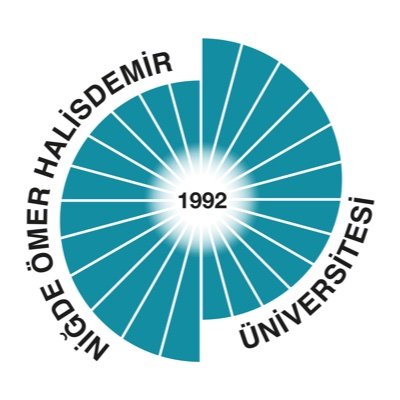 İletişim